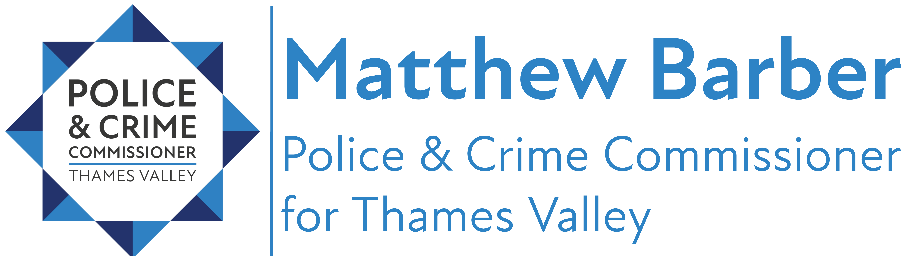 Office of the Police & Crime Commissioner
Organisational Structure
October 2022